Endangered Species Act
By: Taylor Alvey
Common and Scientific Name
Mountain yellow-legged frog
Rana muscosa
General Information
Medium-sized
Normally they are brown and yellow, but they can also be grey, red, or green
Mink or garlicy odor
At one point it was the most abundant amphibian in its area
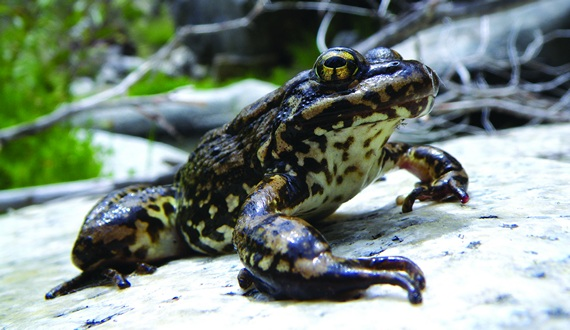 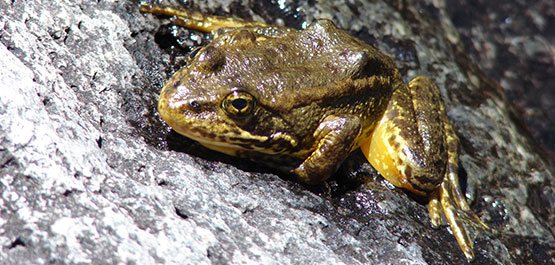 Current Status and Distribution
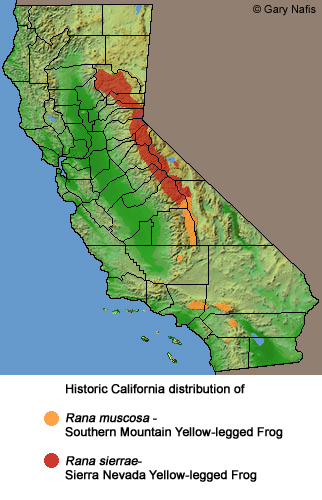 Currently endangered
Natural History Information
Breed in places that don’t dry out (lakes, ponds)
Do not contain fish
When there is heavy snow they might only breed for 3 months
15 to 350 eggs
5 to 8 years to start reproducing 
Feed on insects and other small bugs
Species Value
Threats involved/Reason for decline
Habitat degradation and fragmentation 
Predation and disease (Chytrid fungus)
Climate change 

Populations smaller and more isolated
Recovery/conservation actions
Many efforts have been made
List of requirements
Conclusion
References